Khan Academy
Tomáš Valenta
Obsah
Úvod
Historie
Pokrytí
Formát
Video
Souhrn
Cvičení
Kritika
Závěr
Úvod
„Bezplatné vzdělání světové úrovně pro každého, kdekoli.“
Nezisková organizace
Zdarma
Bez registrace
Creative Commons Attribution-NonCommercial-ShareAlike 3.0
Lokalizace, Khanova škola
Coursera, edX, Udacity, ...
Historie
Doučování
YouTube
Stránka
Mobilní aplikace
Khan Lab School
Pokrytí
Matematika
Fyzika, Chemie, Biologie, Zdravotnictví, Elektrotechnika
Programování, Informatika, Animace
Světová historie, Historie USA, Historie Umění, Anglická gramatika
Mikroekonomika, Makroekonomika, Podnikatelství, Trhy
Příprava na testy
Video
Souhrn
Cvičení
Příklady
Důraz na postup
YouTube
Krátké
Jedno téma
„Tabule“
Hlas
Titulky
Shrnutí videa
Kvíz
Doplnění
Ilustrace
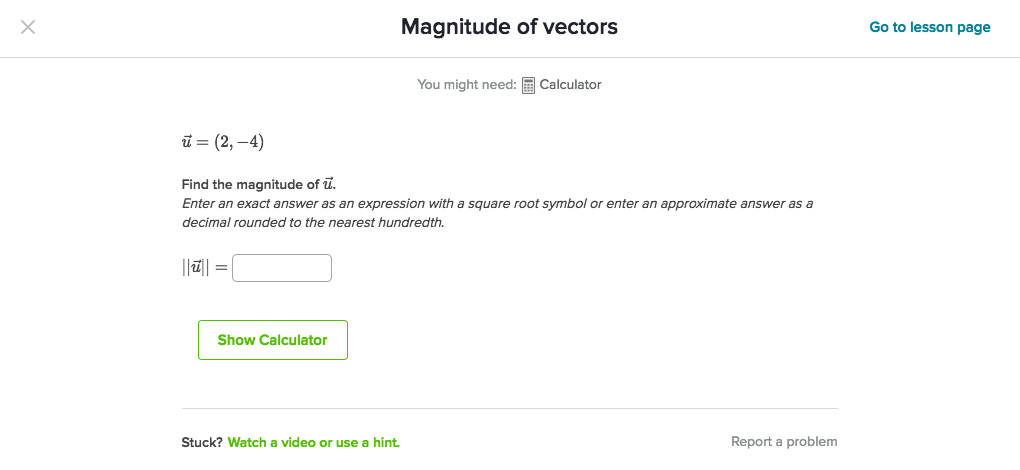 Kritika
Kvalita videí
Modernizace výuky
Standardizace
Gamifikace
Sociální politika
Závěr
Dodatek k výuce
Správa třídy a statistika
Rychlý přehled základní látky
Zdroje
https://www.khanacademy.org/https://khanovaskola.cz/https://en.wikipedia.org/wiki/Khan_Academyhttps://cs.wikipedia.org/wiki/Khan_Academyhttps://blog.khanovaskola.cz/http://www.chronicle.com/blognetwork/castingoutnines/2012/07/03/the-trouble-with-khan-academy/